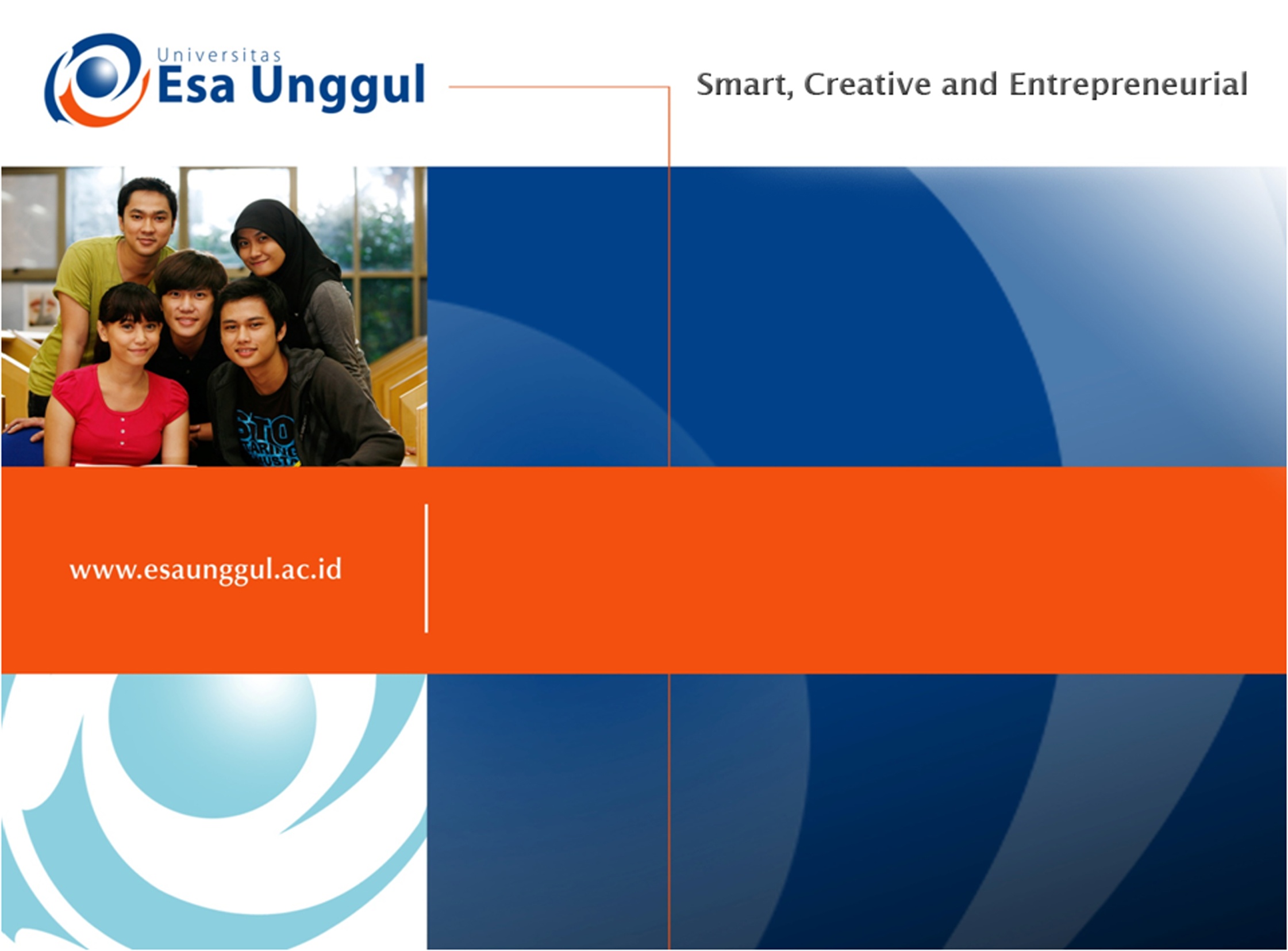 DAGING


PERTEMUAN 5

PRITA DHYANI, M.Si; YUGES SAPUTRI, M.Sc, DUDUNG ANGKASA, M.Nutrition

PROGRAM STUDI ILMU GIZI,                                  FAKULTAS ILMU-ILMU KESEHATAN
Daging
Definisi
Urat daging (otot) yang melekat pada 
kerangka kecuali urat daging bagian bibir, 
hidung dan telinga yang berasal dari hewan
yang sehat sewaktu disembelih.
 
Menurut FAO:

Idem + cukup umur untuk dipotong
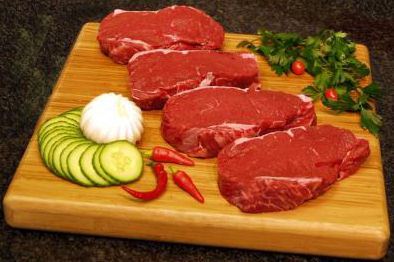 SUSUNAN DAGING
1. Jaringan otot
2. Jaringan Lemak:
    a. Sub kutan (adiposa/gajih)
    b. intermuskular
    c. Intramuskular
    d. intaselluler
3. Jaringan ikat
    a. epimisium              tersusun dari serabut
    b. perimisium            kolagen, elastin dan
    c. endomisium           retikulin
Menurut SNI 3932:2008
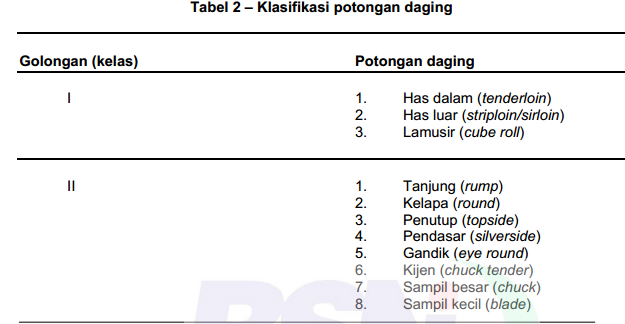 Lanjutan
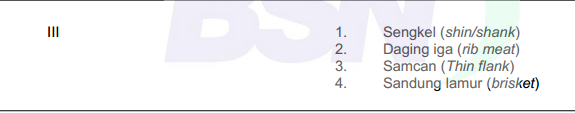 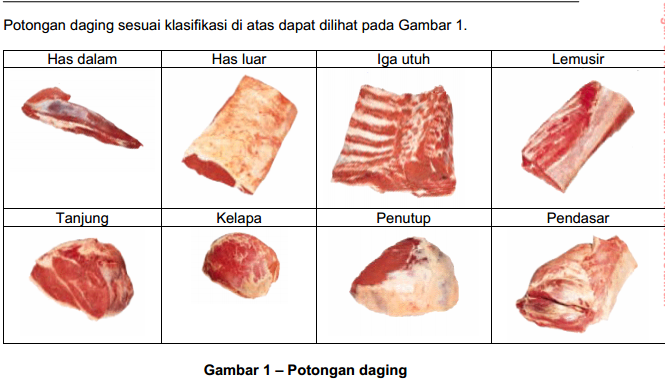 Lanjutan
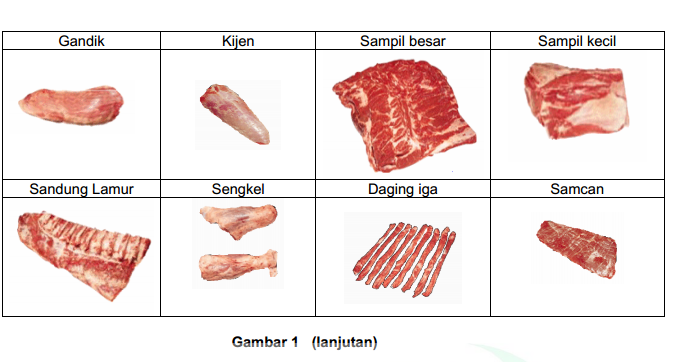 KOMPOSISI ZAT GIZI
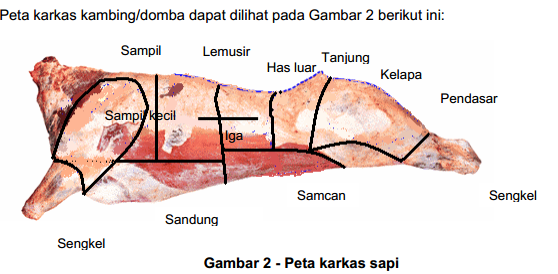 CIRI-CIRI DAGING BERMUTU BAGUS
WARNA              : merah muda
TEKSTUR          : elastis
BAU                     : segar dan tidak berbau 
                                     busuk
4.  LENDIR              : tidak ada
5.  PENAMPAKAN: tidak kering dan banyak 
                                    cairan
6.  LEMAK              : tidak terlalu banyak
SNI 3932:2008 Mutu Fisik:
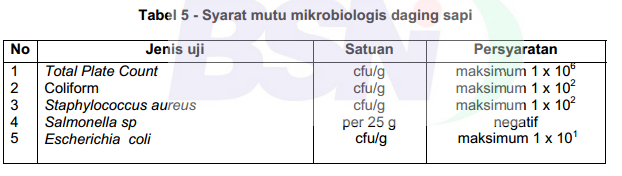 5 TAHAP MEMPEROLEH KARKAS
INSPEKSI ANTEMORTEM

PENYEMBELIHAN

PENUNTASAN DARAH

DRESSING

PEMERIKSAAAN PASCA MORTEM
MIOGLOBIN
Pigmen yg menentukan warna daging segar
Larut dalam air dan garam encer
Merupakan bagian dari protein sarkoplasma
Terdiri dari protein globin dan heme
Protein Globin: satu molekul polipeptida yg terdiri dari 150 buah asam amino
Heme disebut feroprotoforfirin, yakni porfirin yang mengandung satu atom Fe
PERUBAHAN PIGMEN
MIOGLOBIN                             OKSIMIOGLOBIN 
(merah ungu)                                   (merah cerah)


                            METMIOGLOBIN
                                      (coklat)

SULFIOGLOBIN                      KOLMOGLOBIN
     (hijau)                                                (hijau)

                  Porfirin teroksidasi dan bebas 
              (coklat, kuning, tidak berwarna)